POCUS PASSPORT:
EFAST MINIMUM IMAGING SET AND AUDITING GUIDE
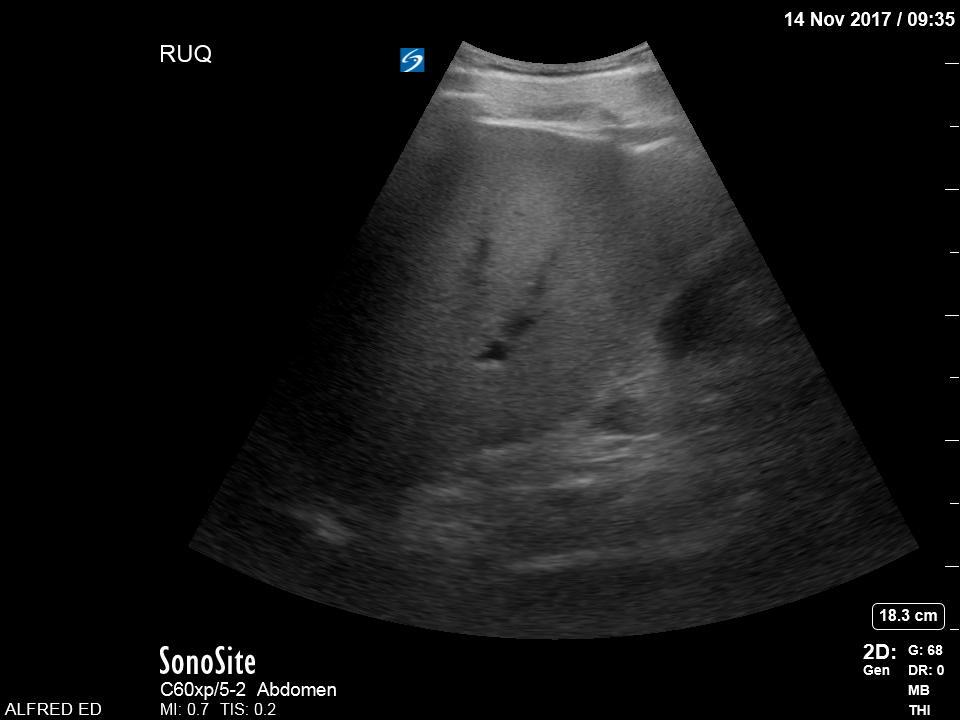 Right Upper Quadrant
Coronal view in the right mid-axillary line  
Labelled RUQ  
Curvilinear probe on abdominal present
Depth and gain optimised
Image set must include:
Right Kidney; 
Liver (incl liver tip)
Morrison’s Pouch; 
Right Diaphragm  
Right pleural space
AND demonstrate the potential space for fluid collection:
Hepatorenal Interface (Morrison’s Pouch); 
Right Diaphragm/hemithorax 
Right Paracolic Gutter
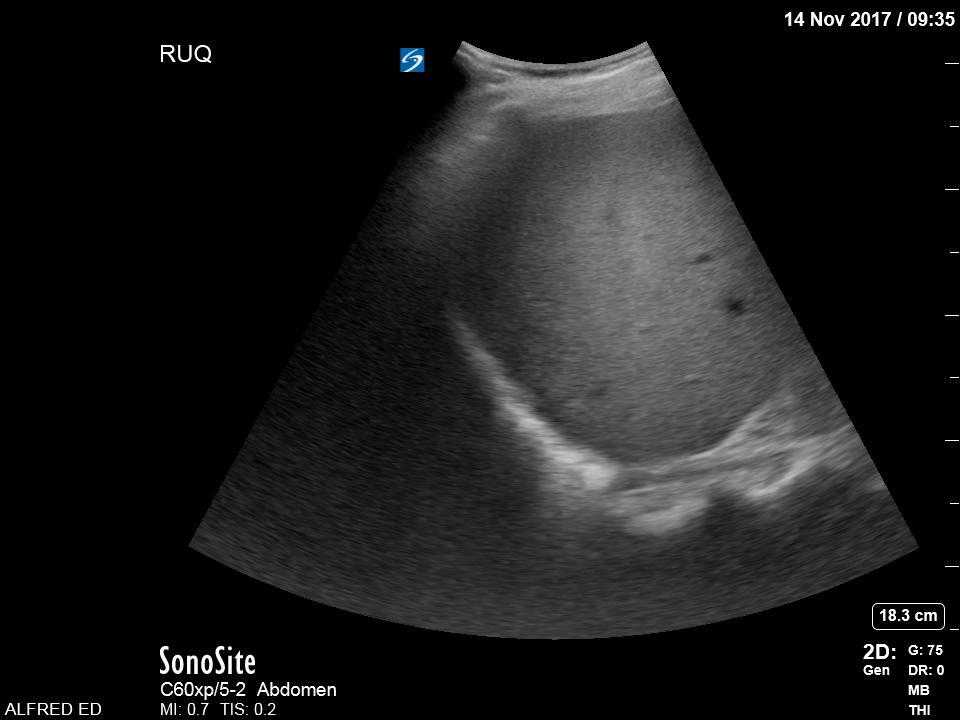 Left Upper Quadrant
Coronal view in the left mid-posterior axillary line  
Labelled LUQ  
Curvilinear probe on abdominal present
Depth and gain optimised
Image set must include:
Left Kidney; 
Spleen; 
Left Diaphragm.  
Left hemithorax and pleural space
AND demonstrate the potential space for fluid collection:
Splenorenal Interface; 
Left Subdiaphragmatic/ Perisplenic Space; 
Left Paracolic Gutter.
Left hemithorax
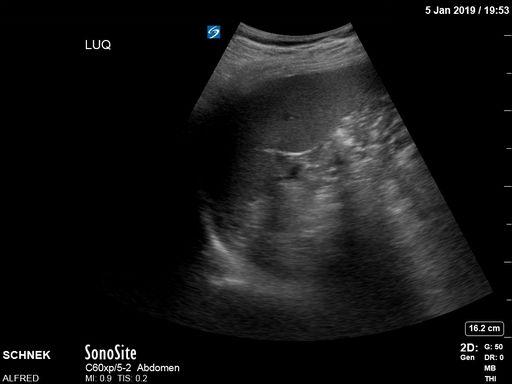 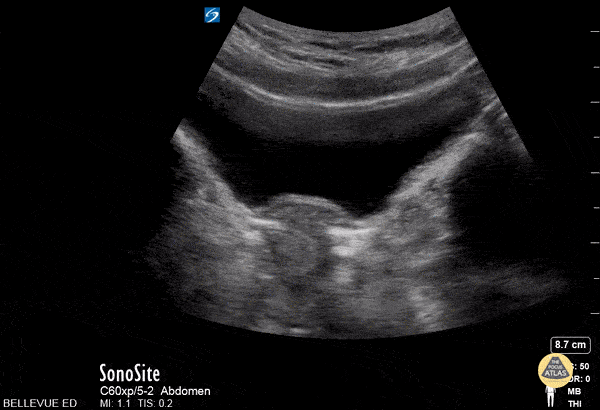 Pelvis Trans
Pelvic View - Female
Sagittal midline view 2cm superior to the symphysis pubis followed by transverse from pubic symphysis through pelvis to bowel. 
Curvilinear probe on abdominal present
Depth, gain and TGC optimised 
Labelled Pelvic  
Female patients:
Images must contain 
Bladder 
Uterus
Pouch of Douglas
Rectum
Pubic symphysis in long
AND Identify potential space for fluid collection
Vesico-Uterine Space 
Pouch of Douglas
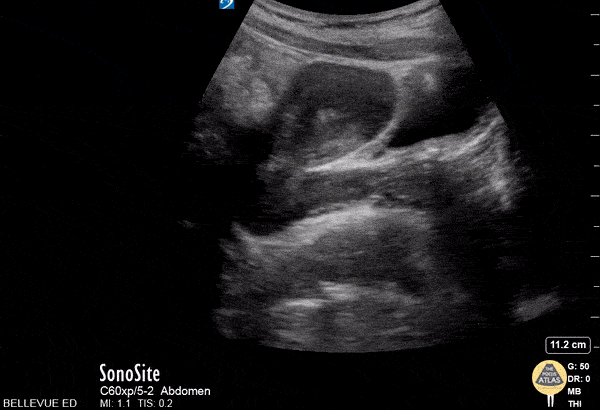 Pelvis Long
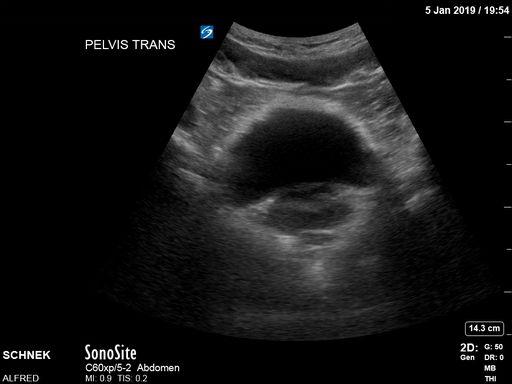 Pelvic View - Male
Sagittal midline view 2cm superior to the symphysis pubis followed by transverse from pubic symphysis through pelvis to bowel.  
Depth Gain and TGC optimised
Labelled Pelvic Transverse/Long
Male Patients:
Images must contain: 
Bladder
Prostate 
Rectum
Pubic symphysis in long
AND demonstrate  the potential space for fluid collection
Vesico-Rectal Space
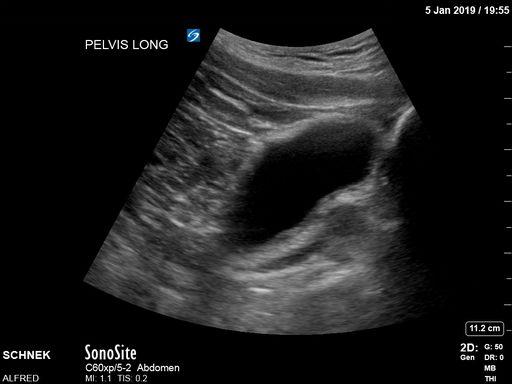 Sub-Xiphoid/Pericardial View
Transverse view through the subxiphoid region of the chest (alternative left long axis parasternal or apical views also acceptable if subxiphoid view non-diagnostic)  
Curvilinear probe on abdominal present (or phased array probe on cardiac preset)
Depth and gain optimised
Labelled SUBX/ PLAX/ APIC 
Still or cineloop 
Images must include:
Liver (SUBX)
Heart (in 4 chamber view, or long axis parasternal view if required) 
Pericardium  
AND be able to demonstrate the potential space for fluid around pericardium
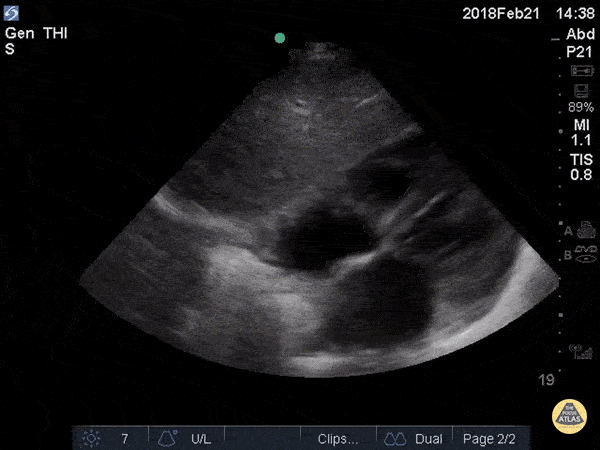 Lung View
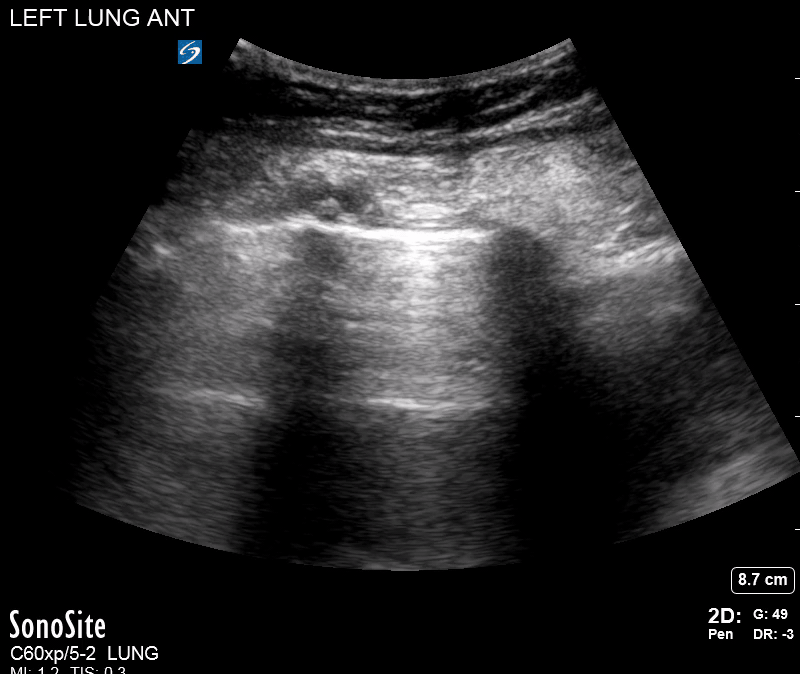 Longitudinal view at most anterior region of right and left chest
Labelled Rt or Lt 
Linear or Curvilinear probe. Decrease depth to < 6cm to look at pleural line.
Focus set to pleural line if available.
Cineloop more appropriate.
Recognise the sonographic features of pneumothorax 
absence of lung sliding  
Lung point
If no sliding look for lung pulse and B-lines to exclude pneumothorax
Can Acquire an M-mode trace